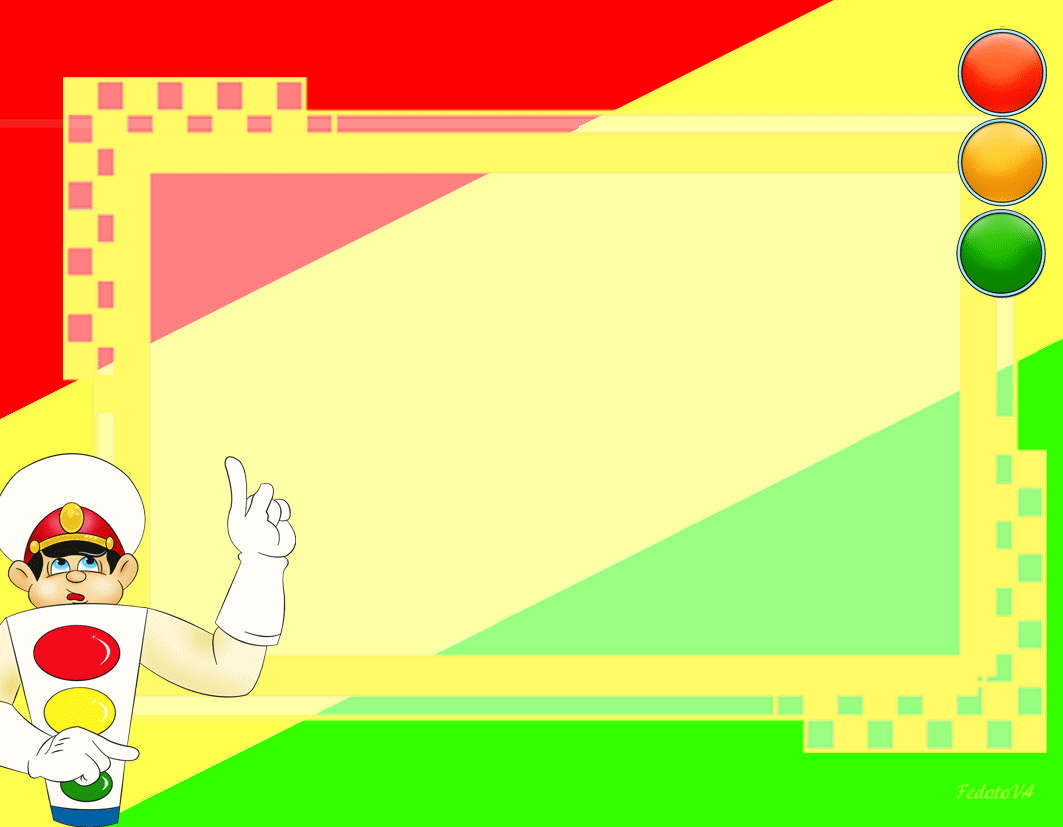 Тематическая неделя
«Правила дорожные детям знать положено»
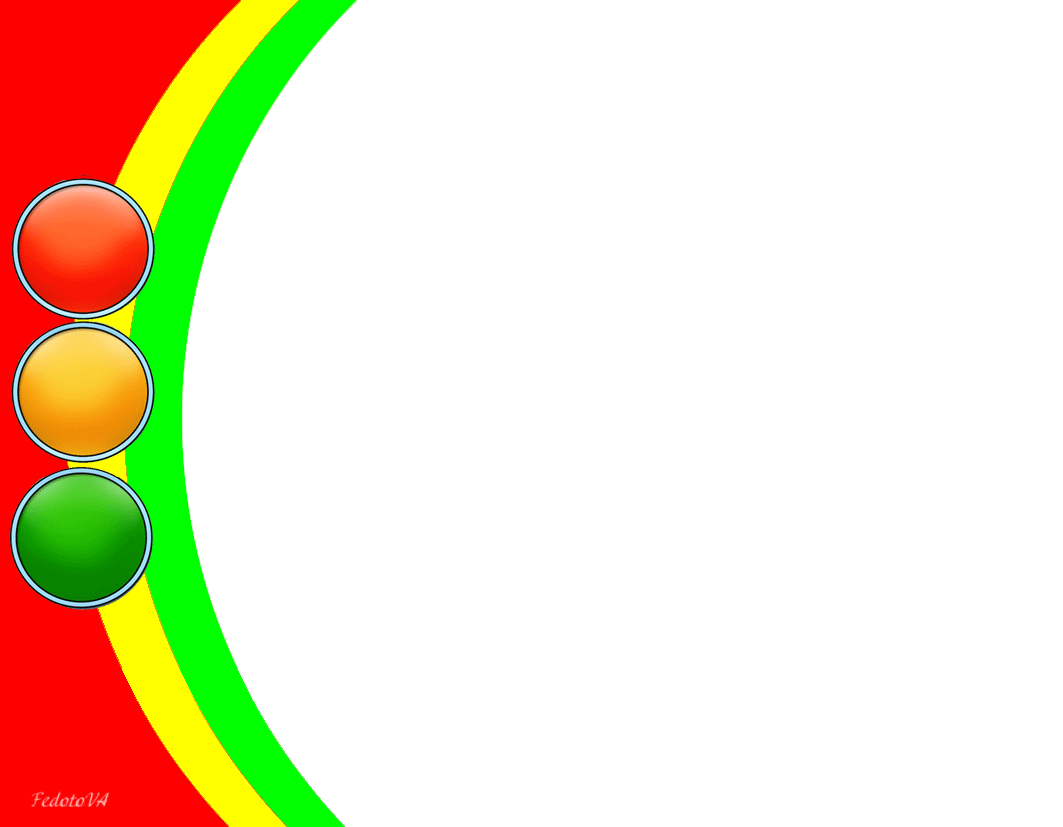 Центр для родителей
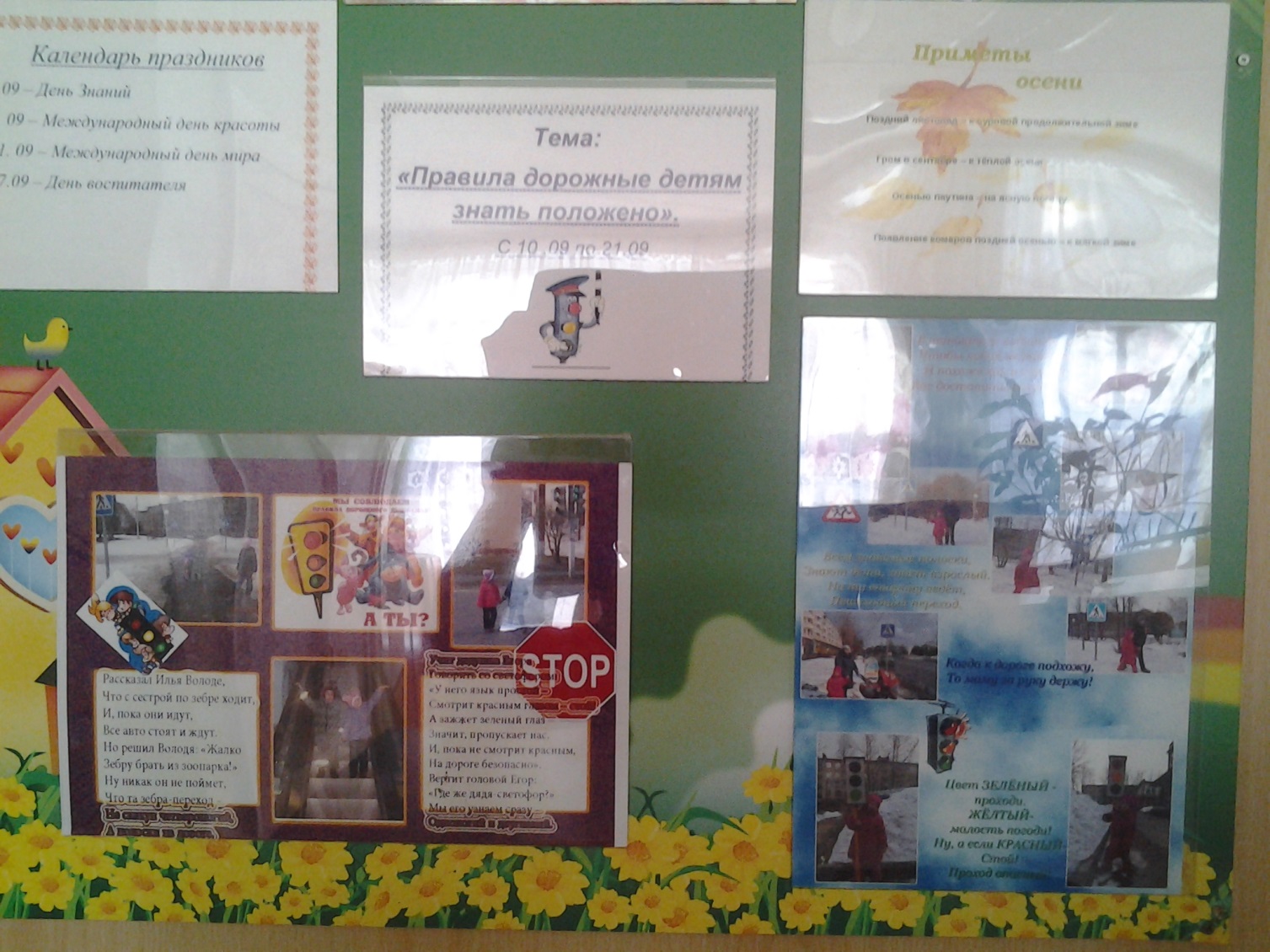 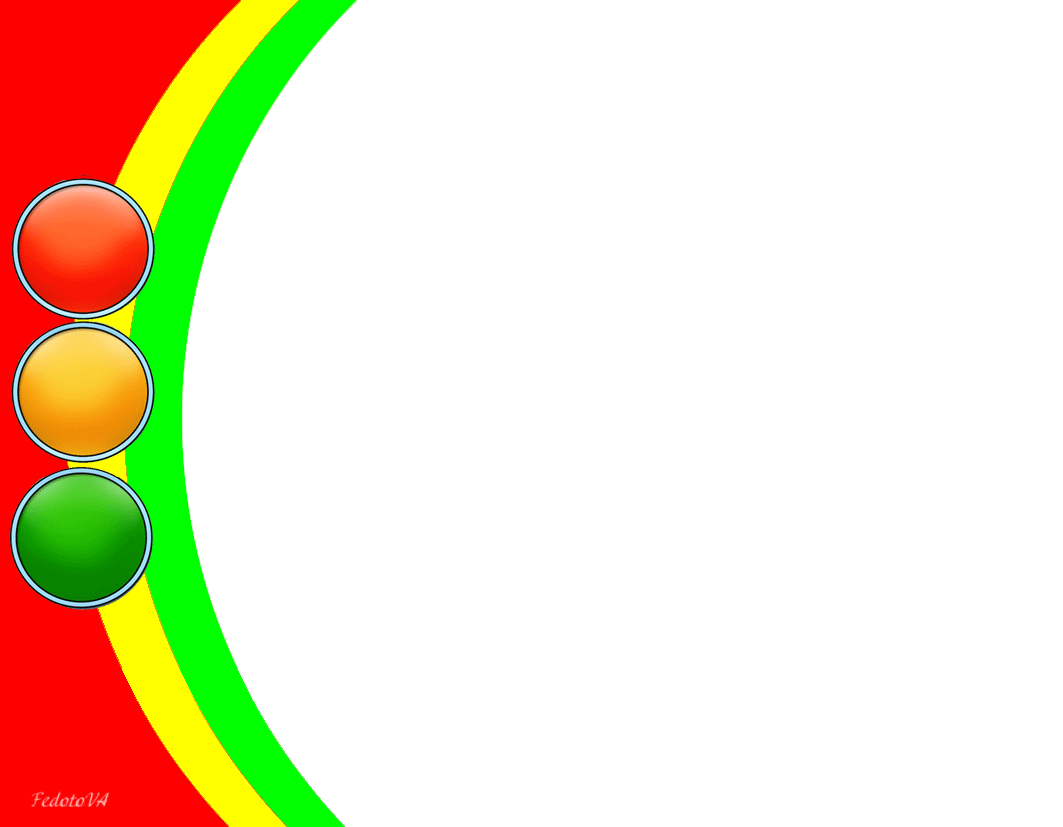 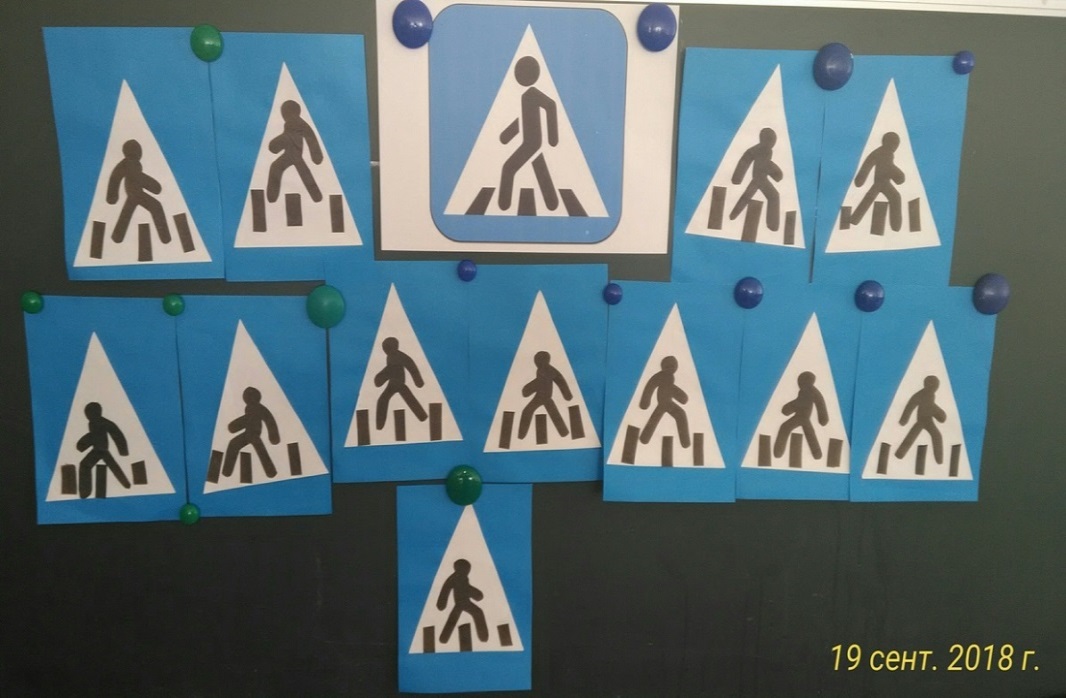 Выставки детских работ
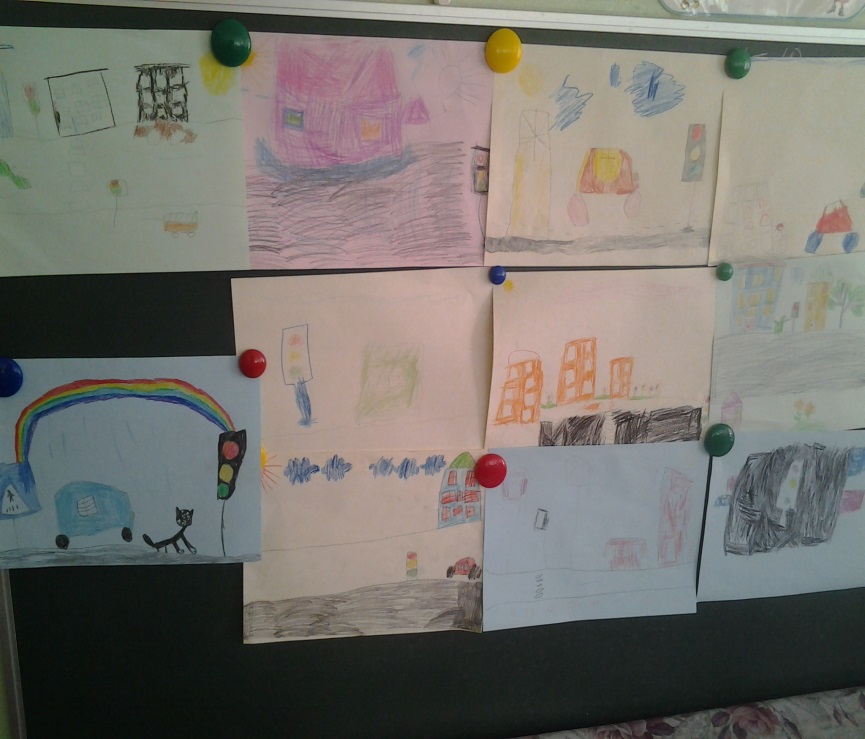 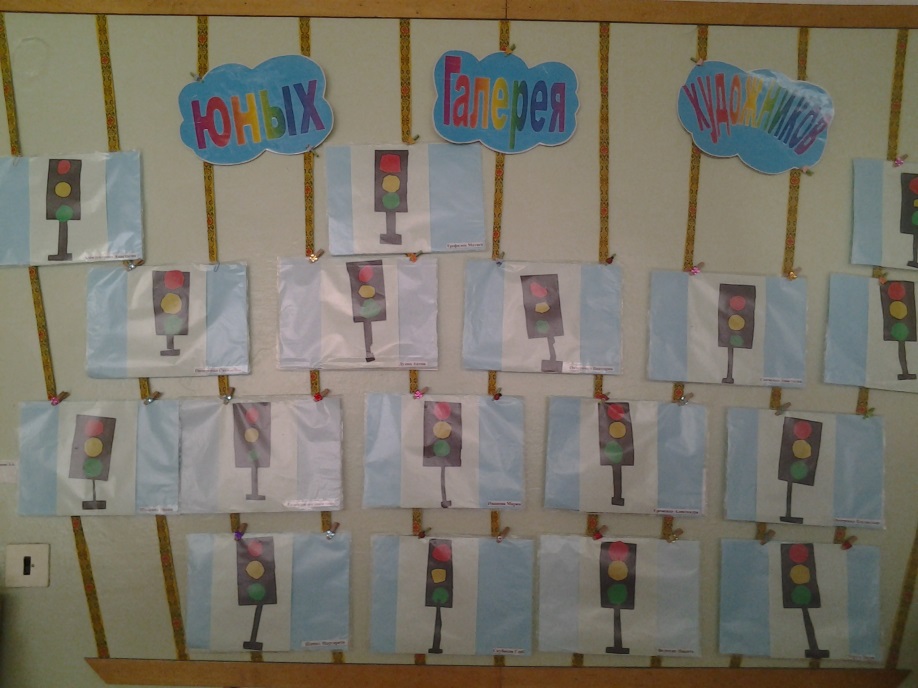 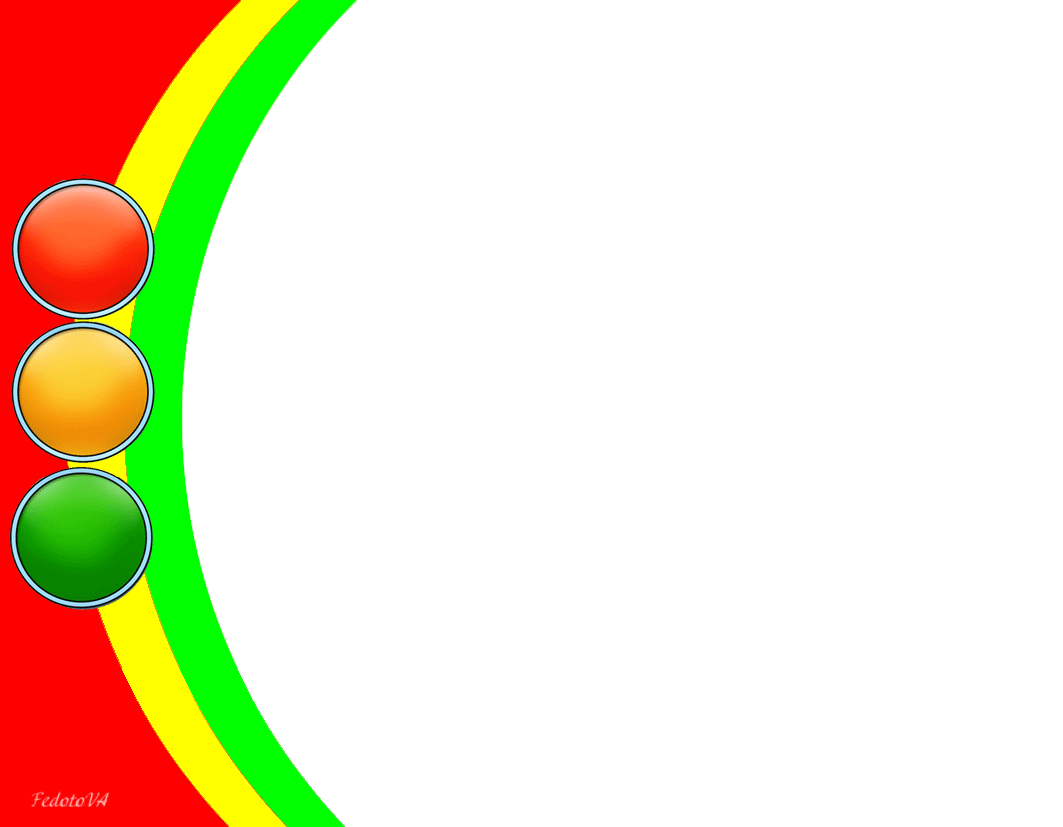 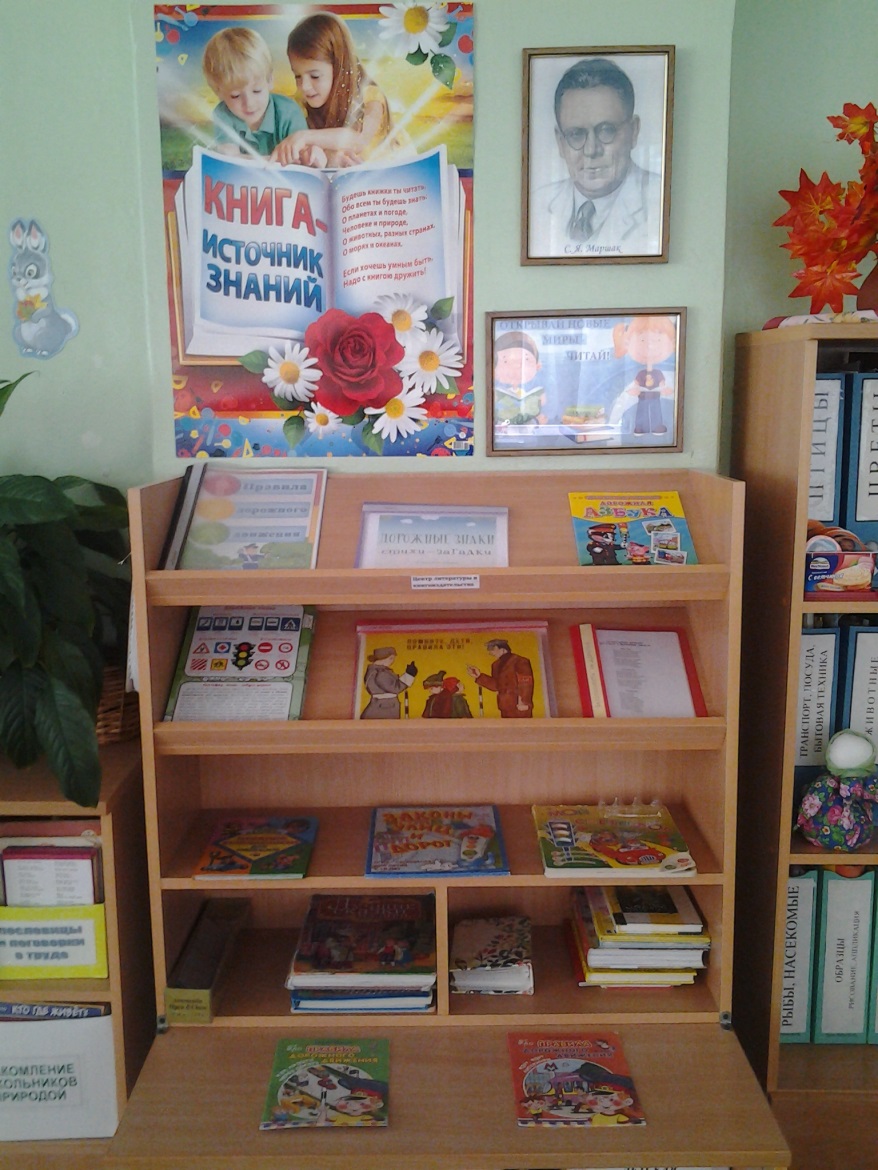 Центр литературы
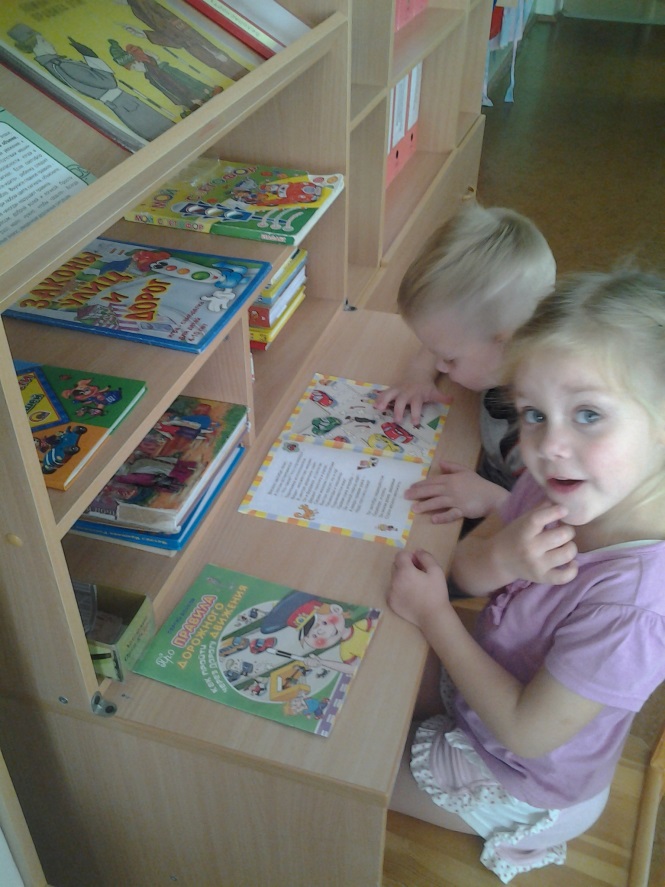 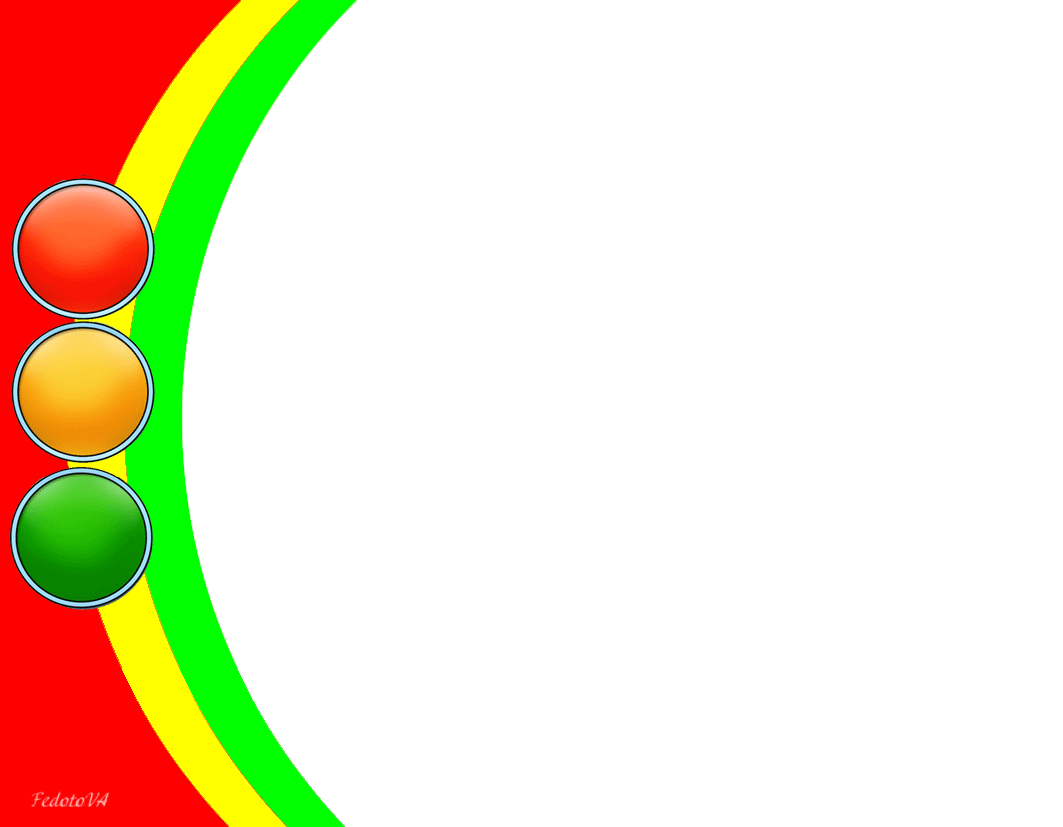 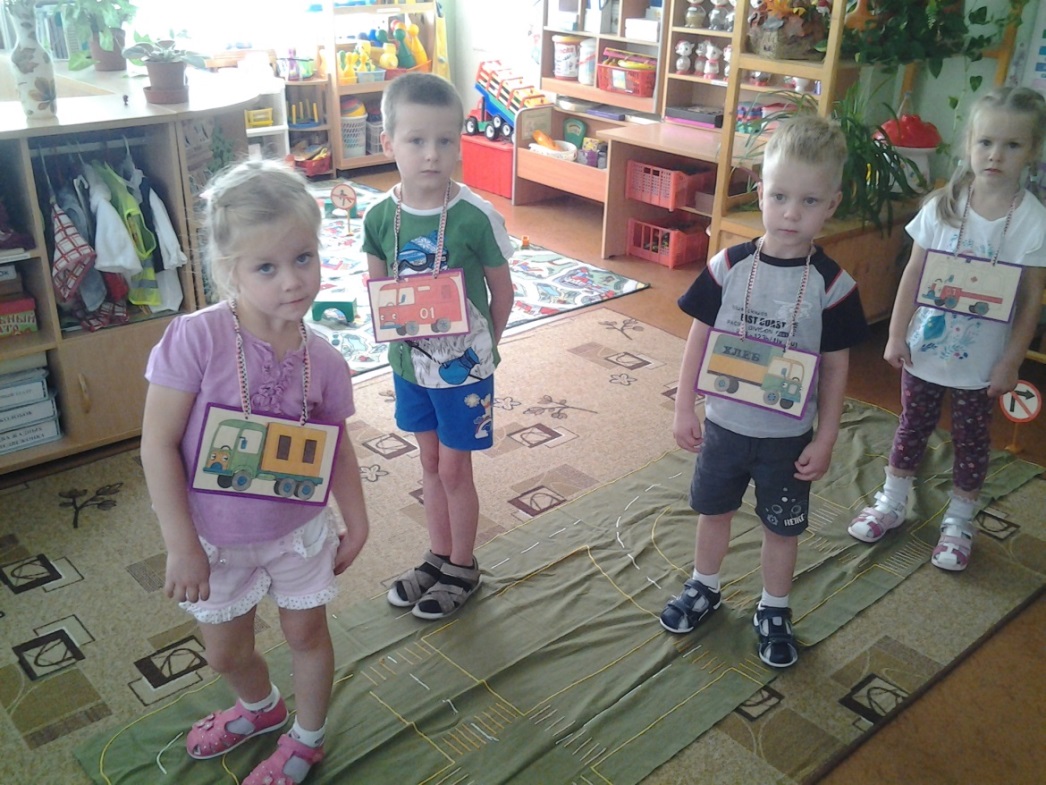 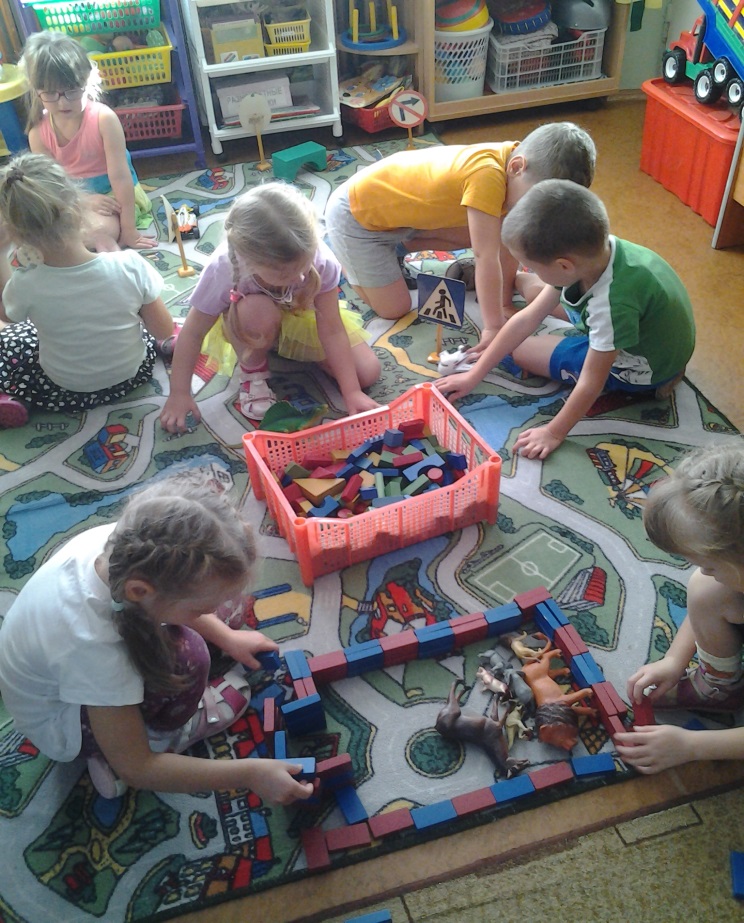 Центр игры
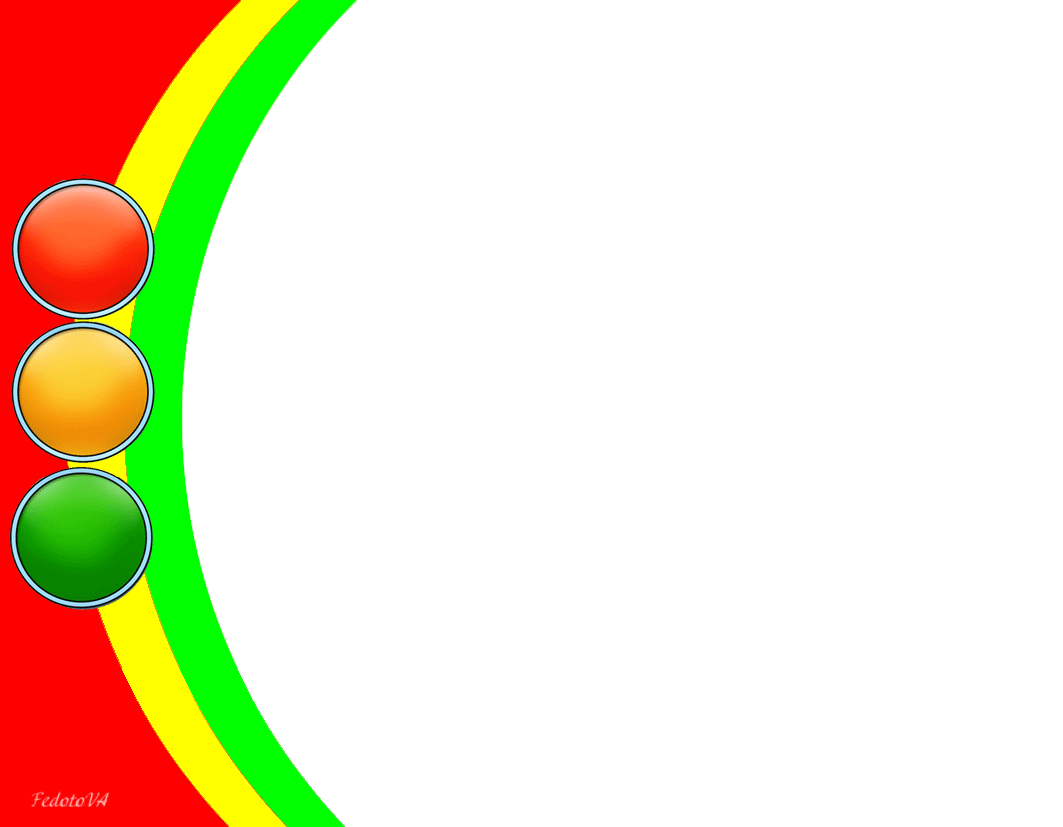 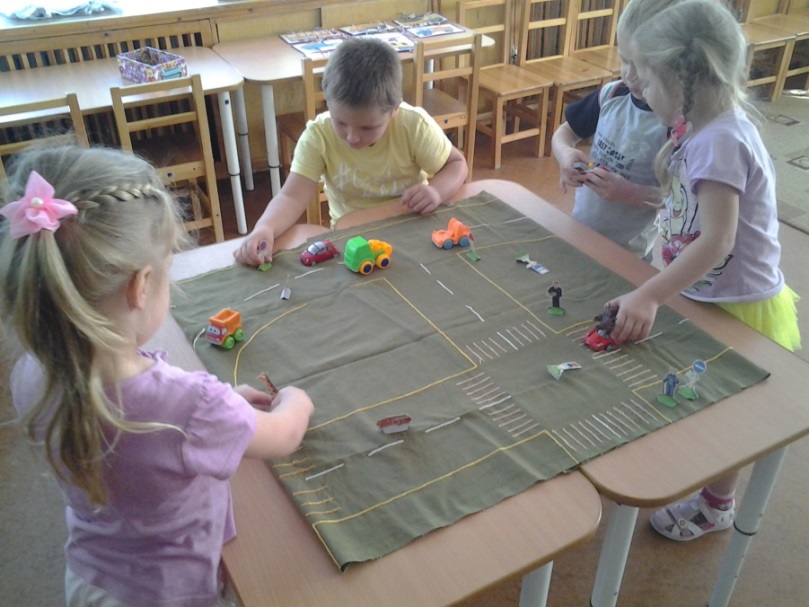 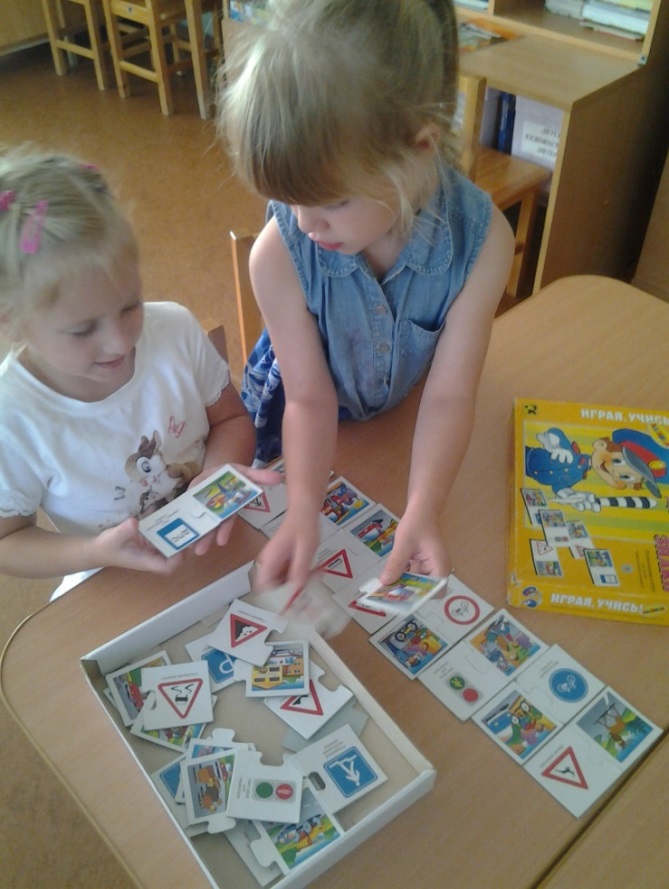 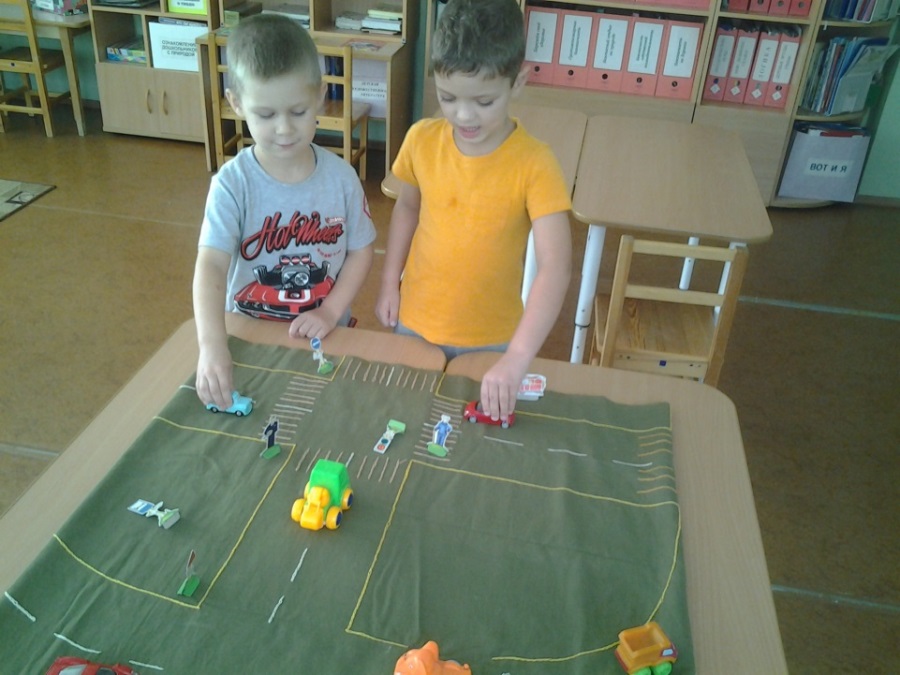 Центр настольных игр
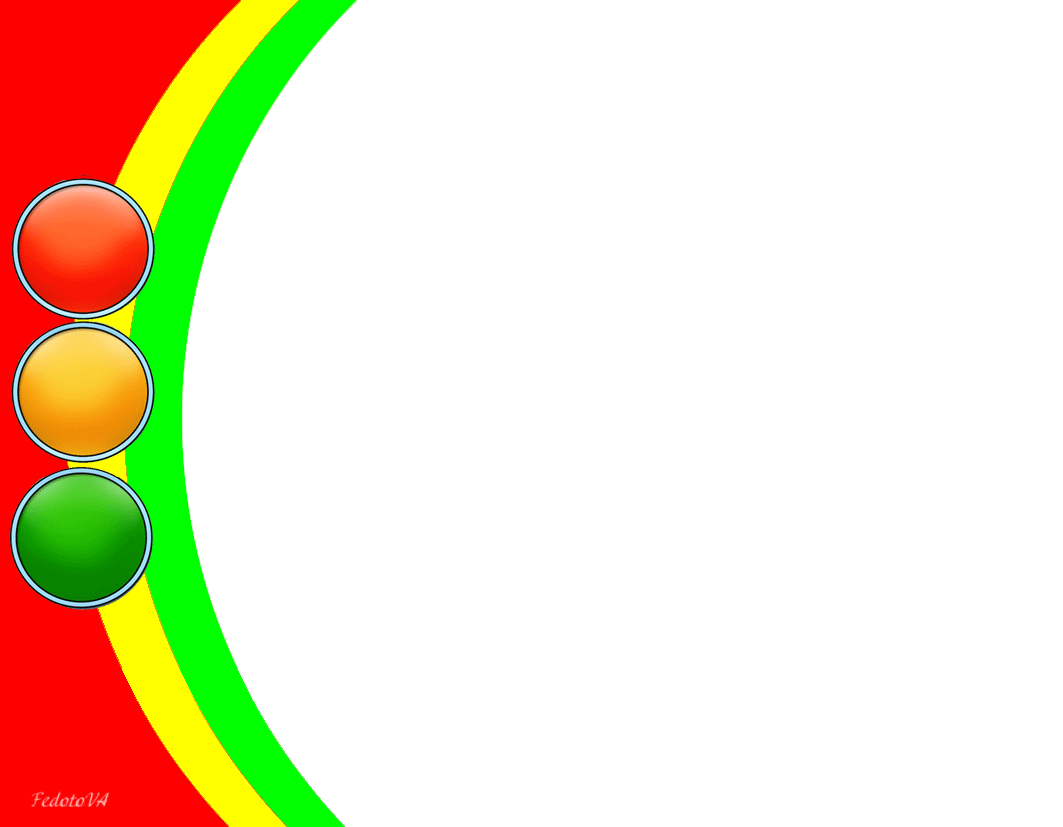 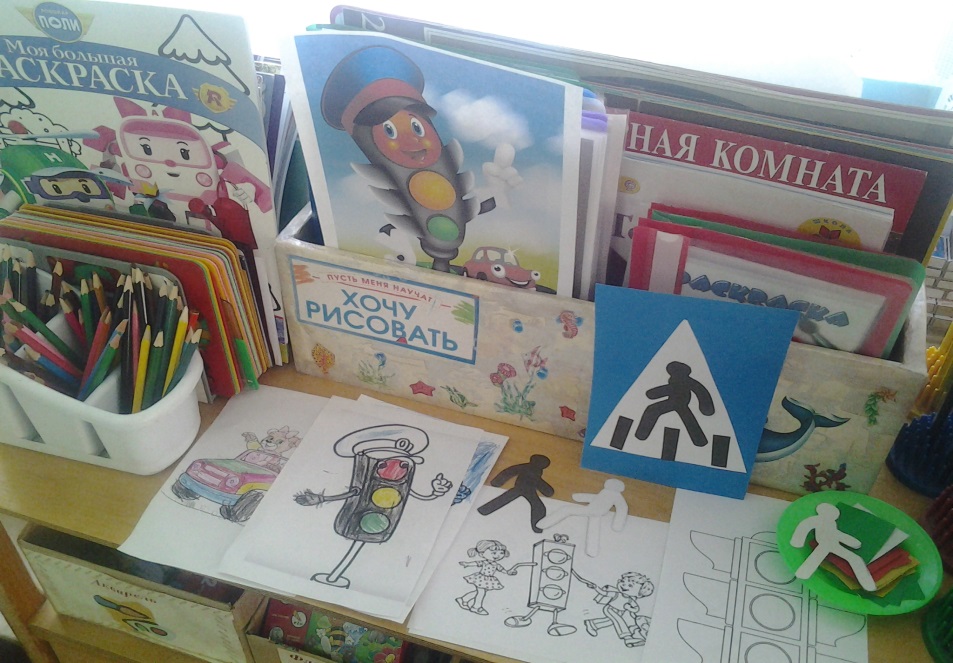 Центр изобразительного
искусства
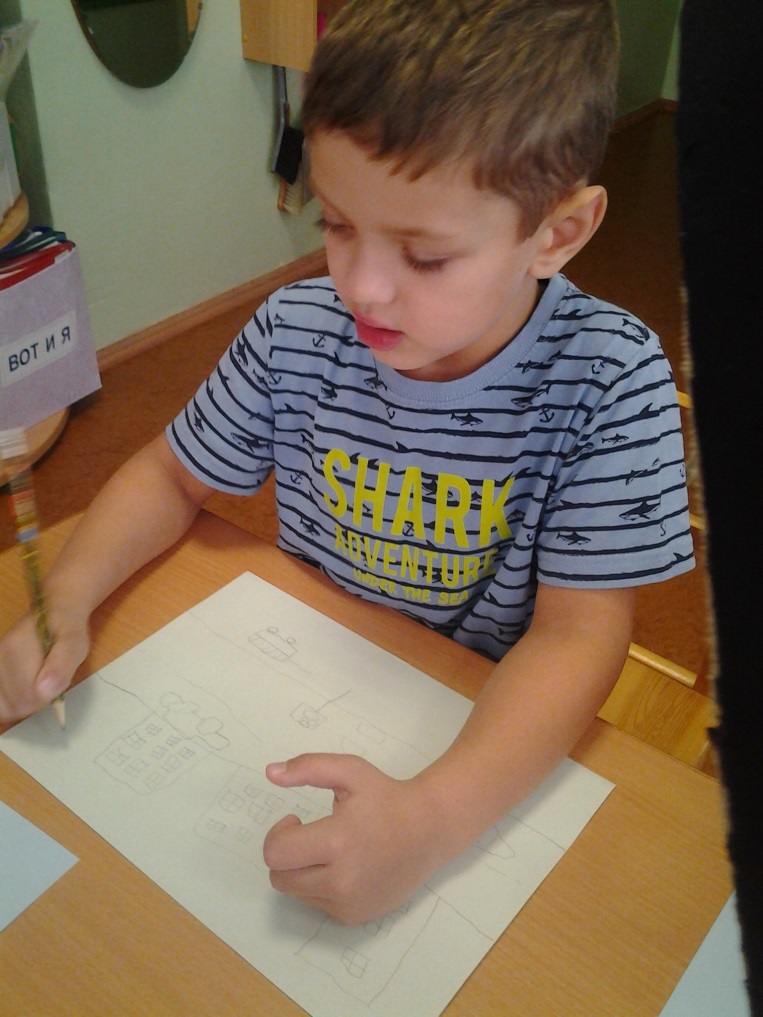 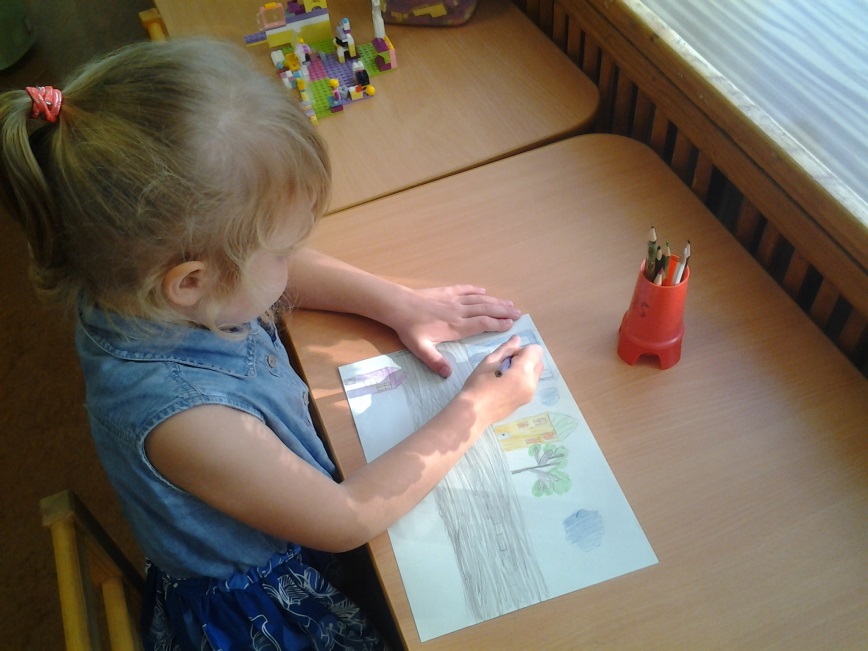 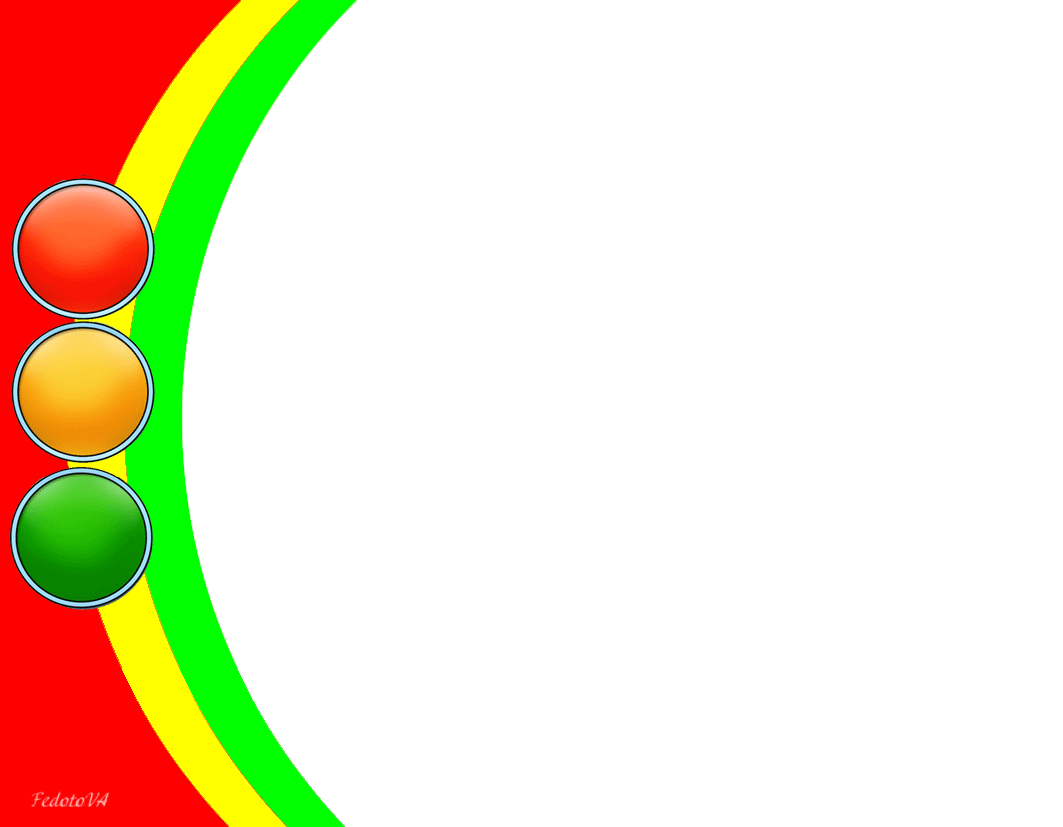 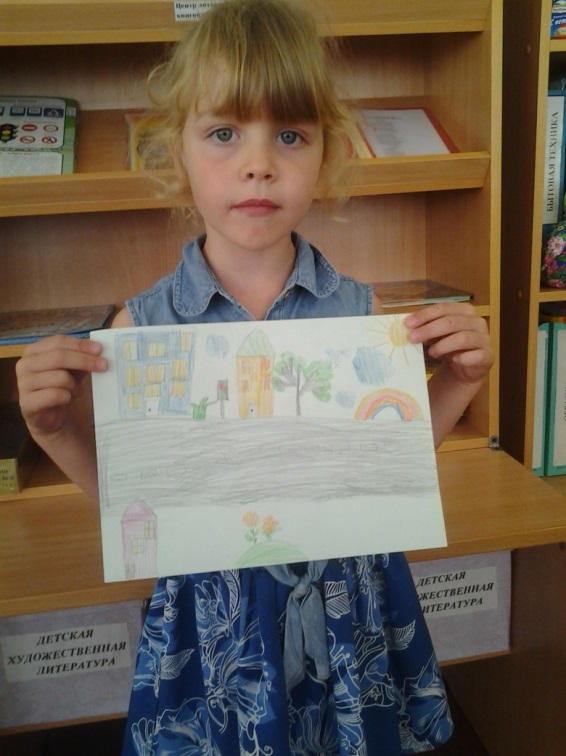 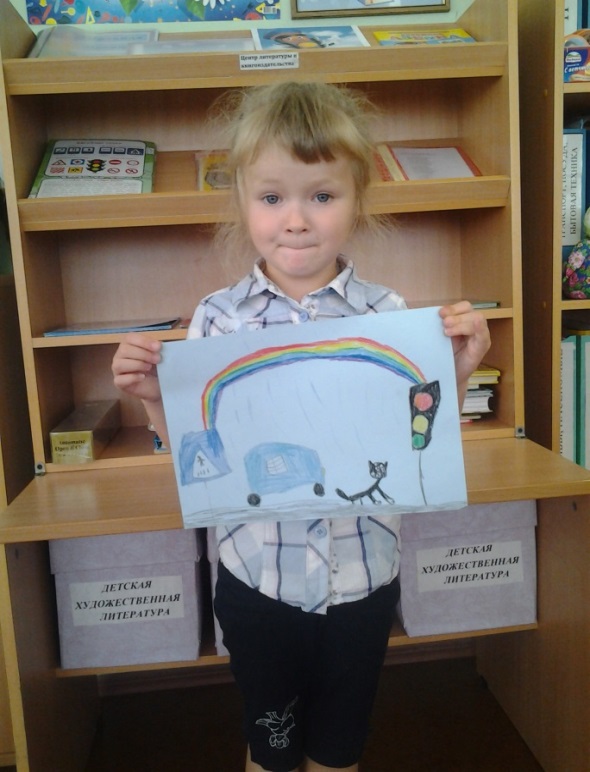 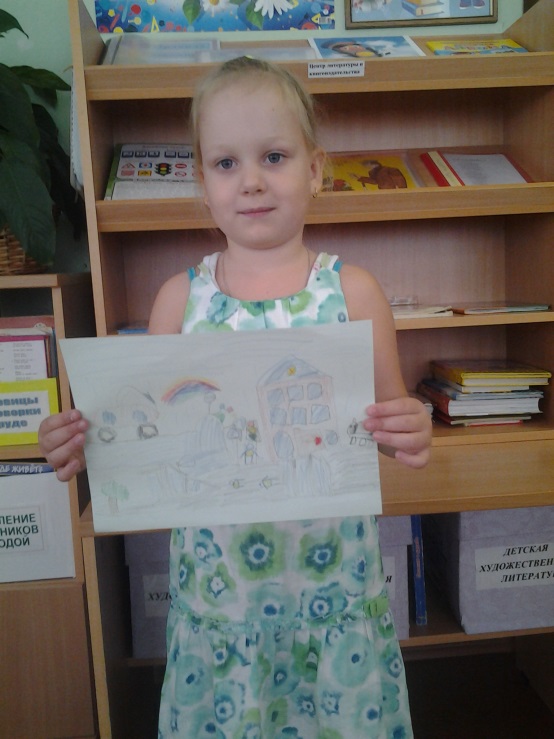 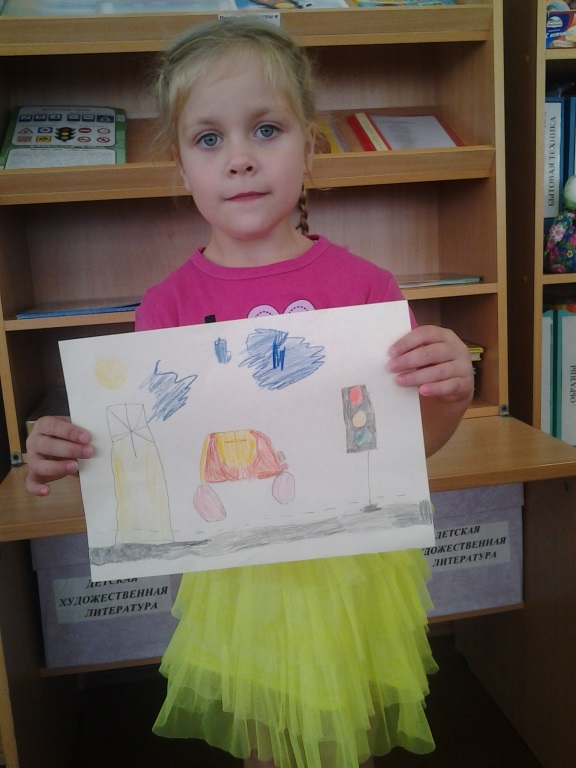 Наши рисунки
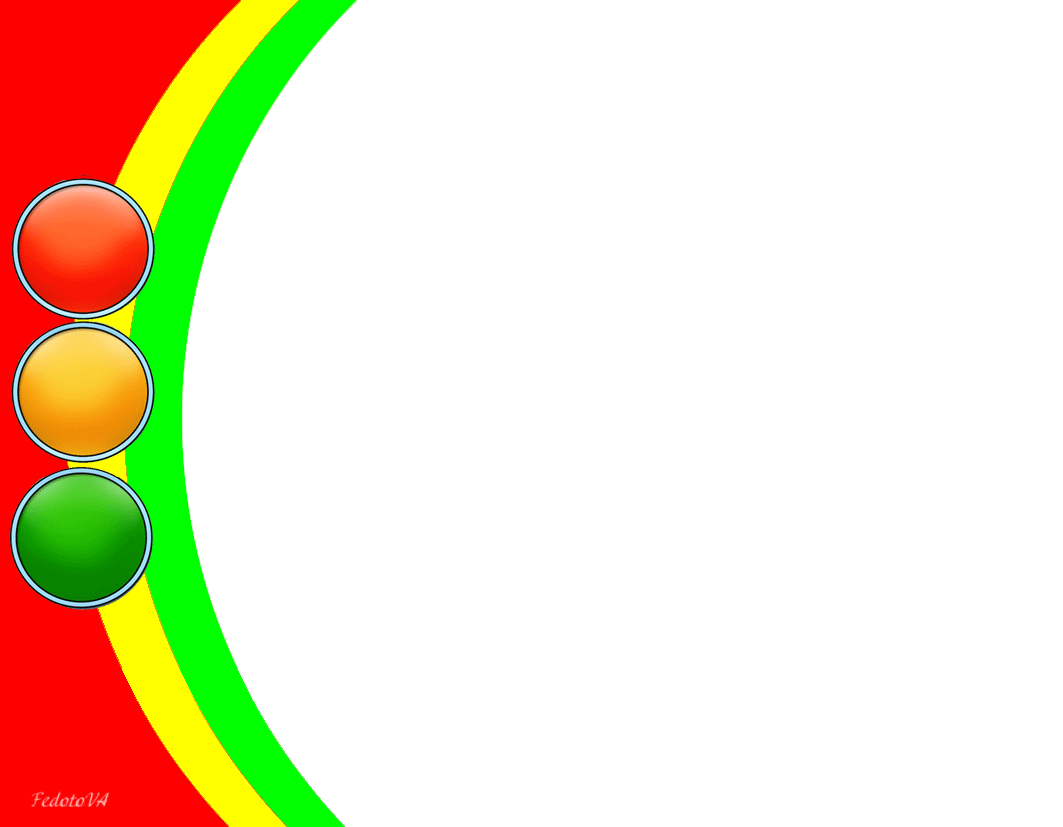 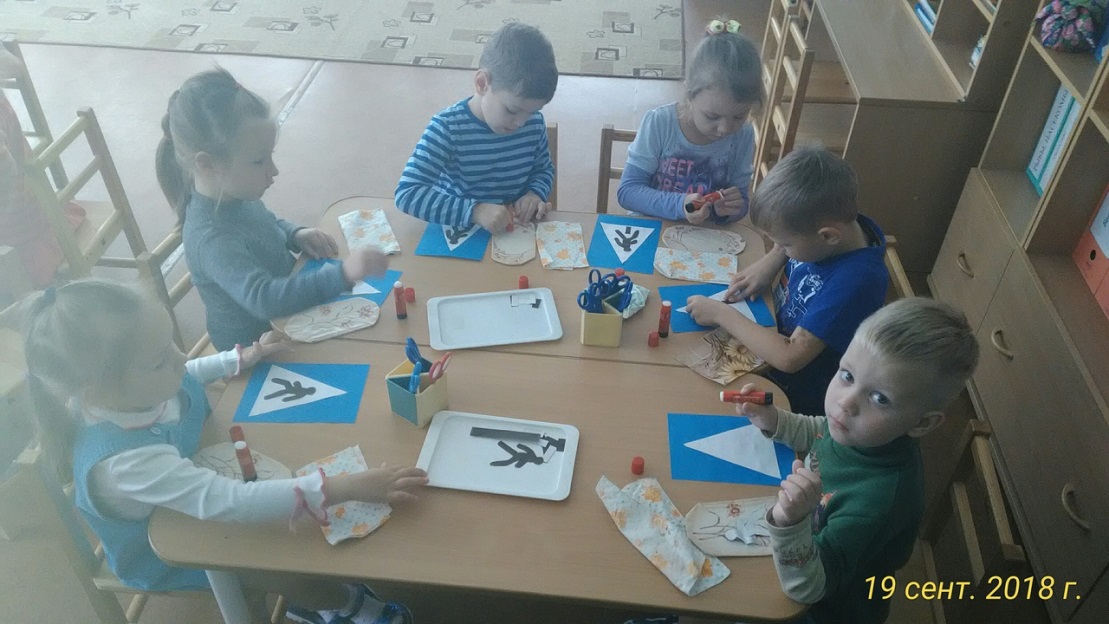 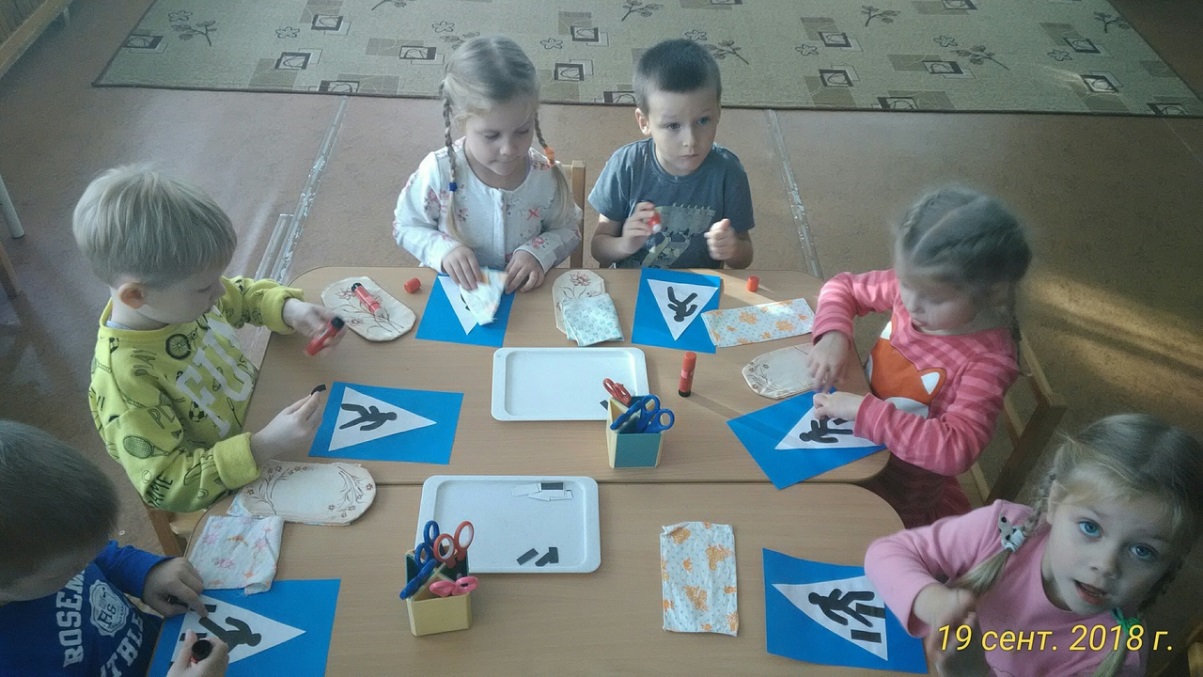 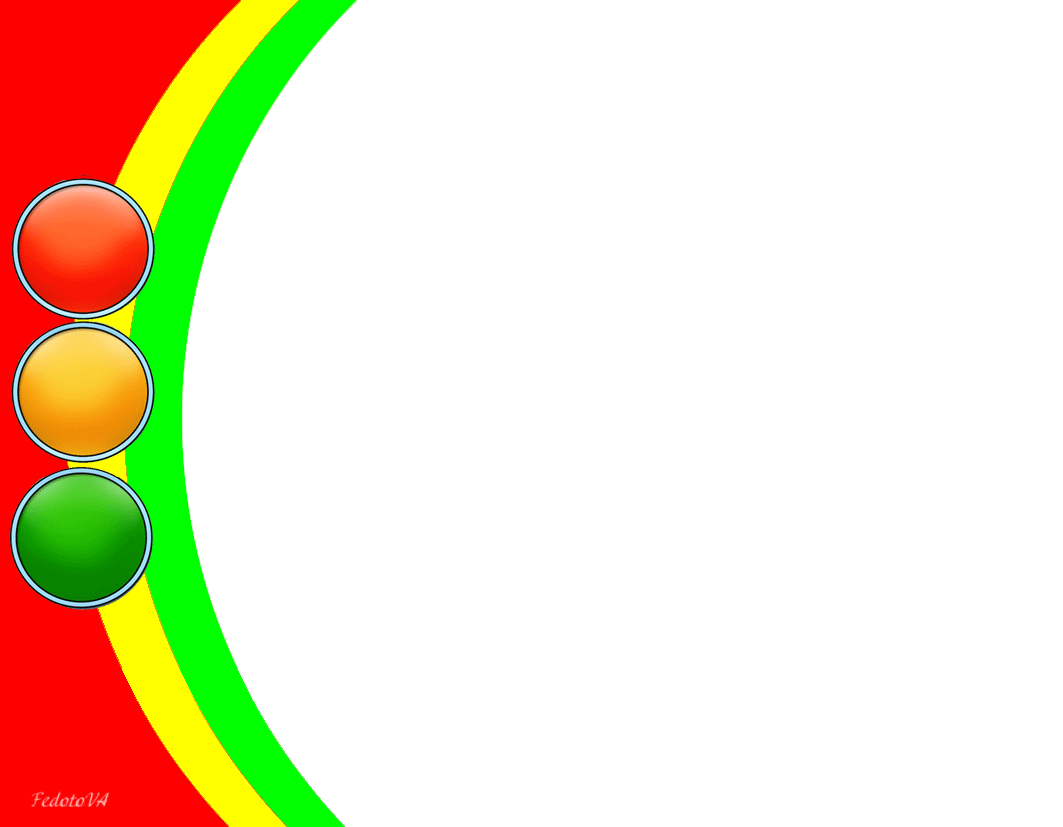 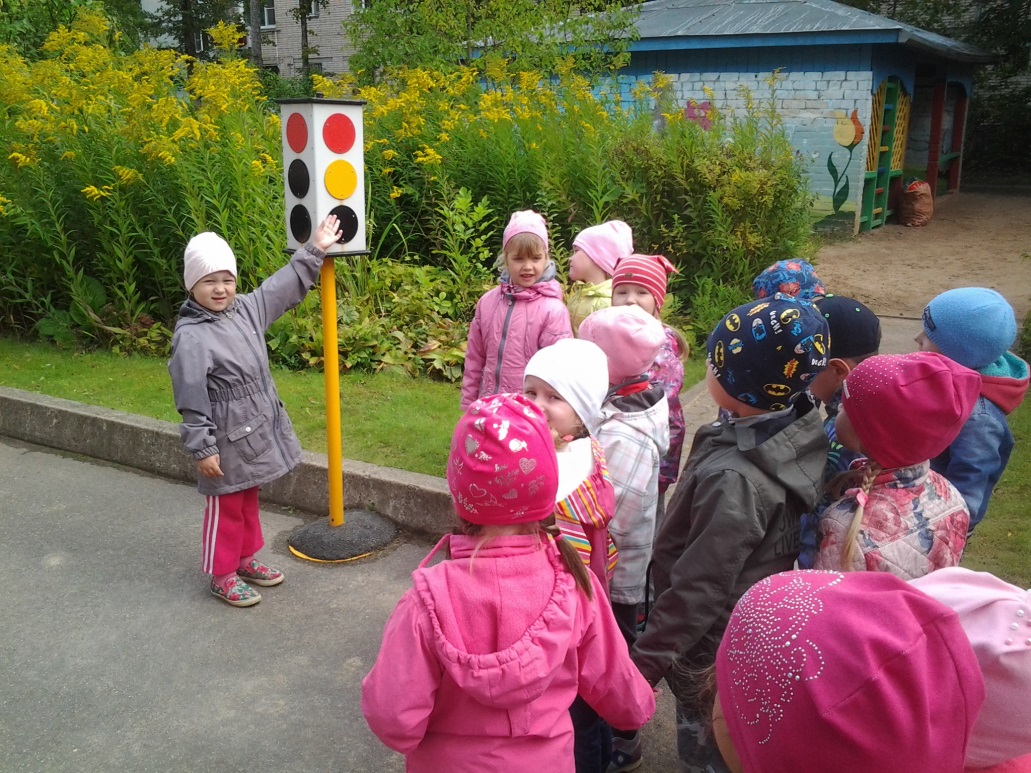 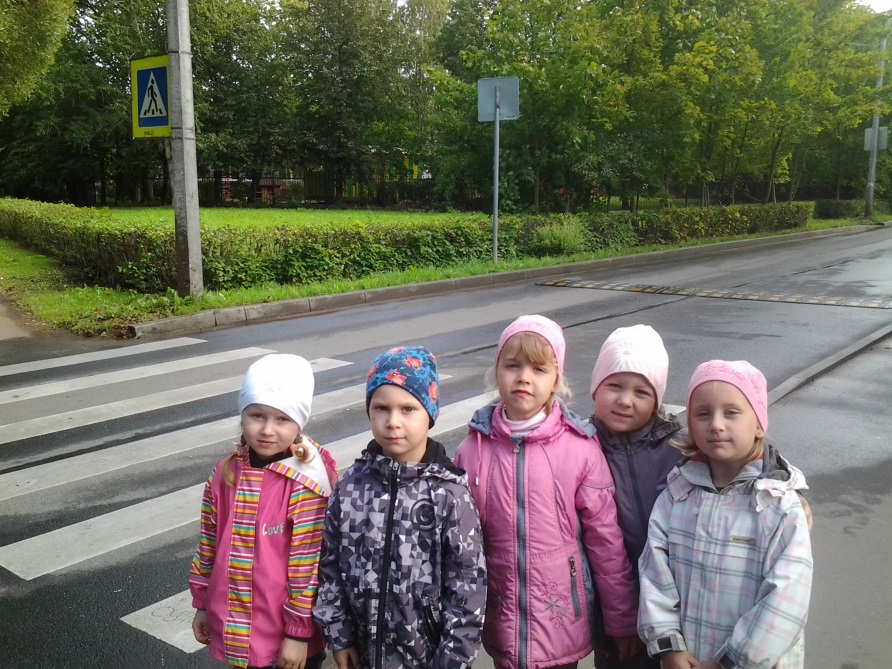 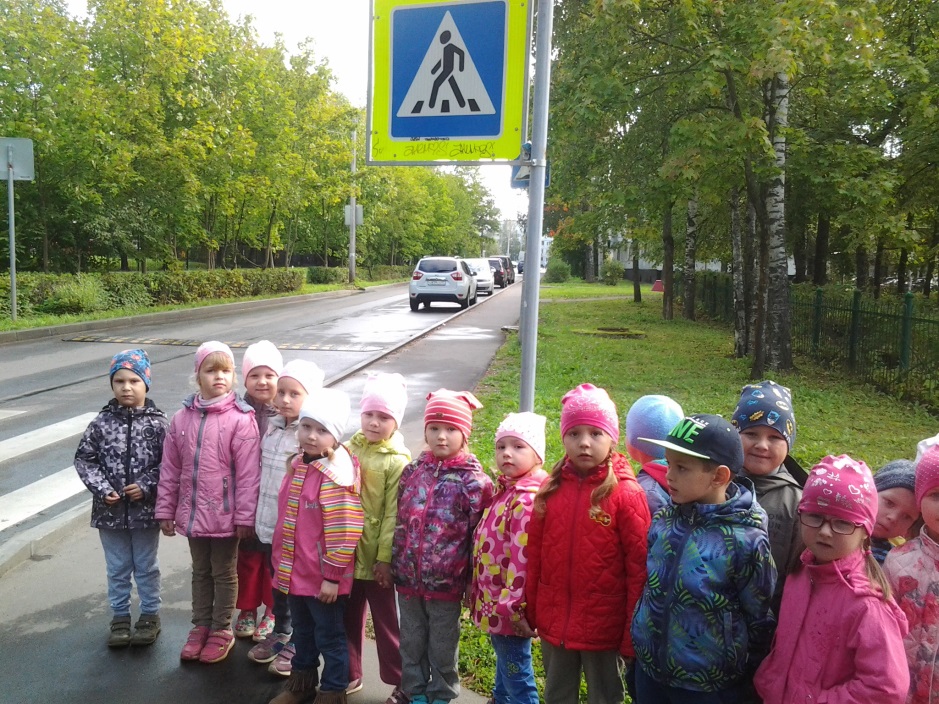 Детям знать положено
Правила дорожные!
Ты, дружок, доверься им:
Будешь цел и невредим!
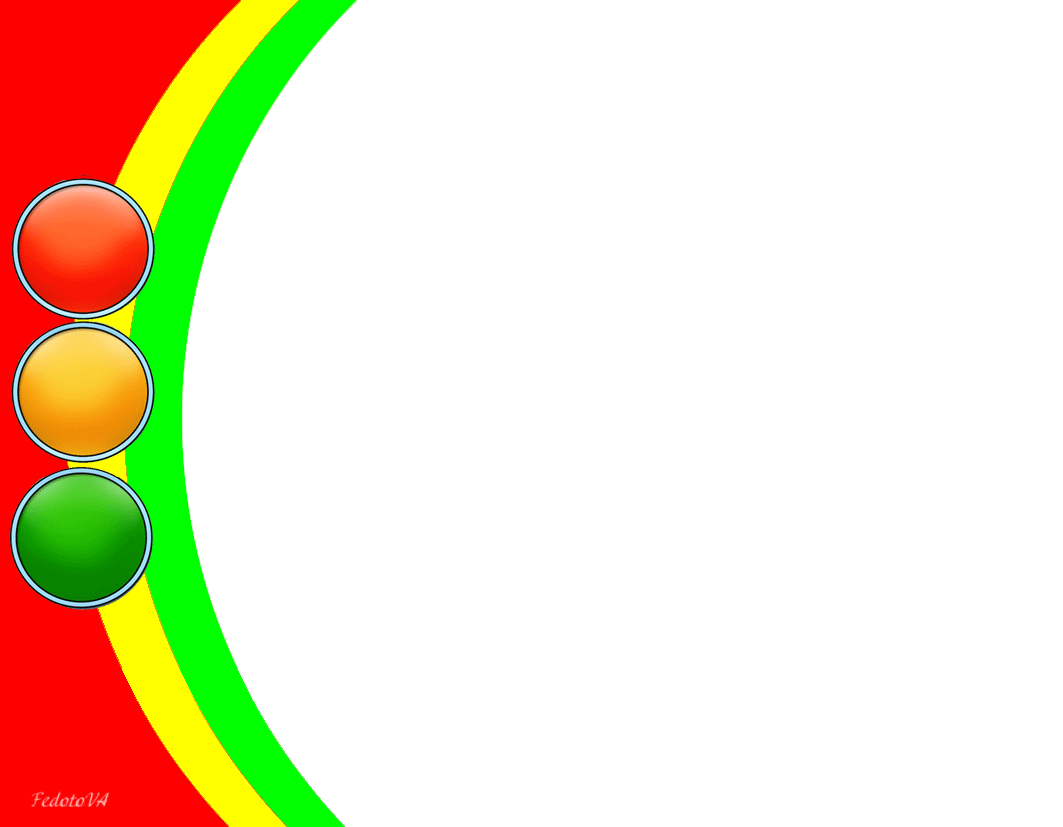 Спасибо за внимание
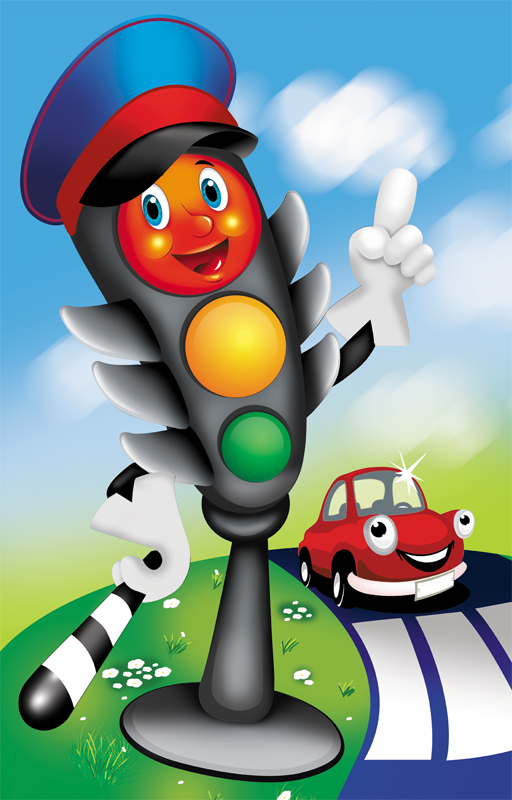